retour d’experience sur le programme : « sensibilisation des jeunes en ce qui concerne le comportement correct dans les sports d’hiver »
Jean-Yves Salle 
Groupe Compagnie des Alpes -  France
Campagnes « GLISSE PAS PERSO » 
menées par DSF et les stations volontaires 
dans les Pyrénées et les Alpes du Sud
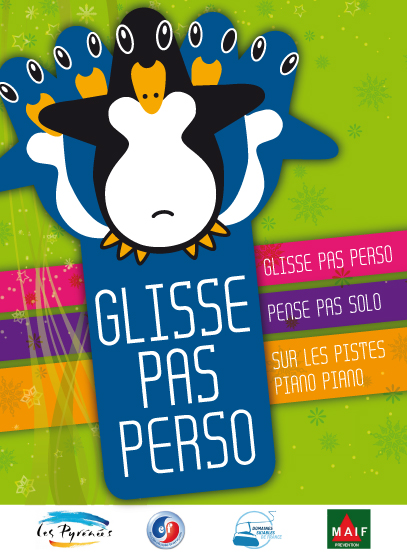 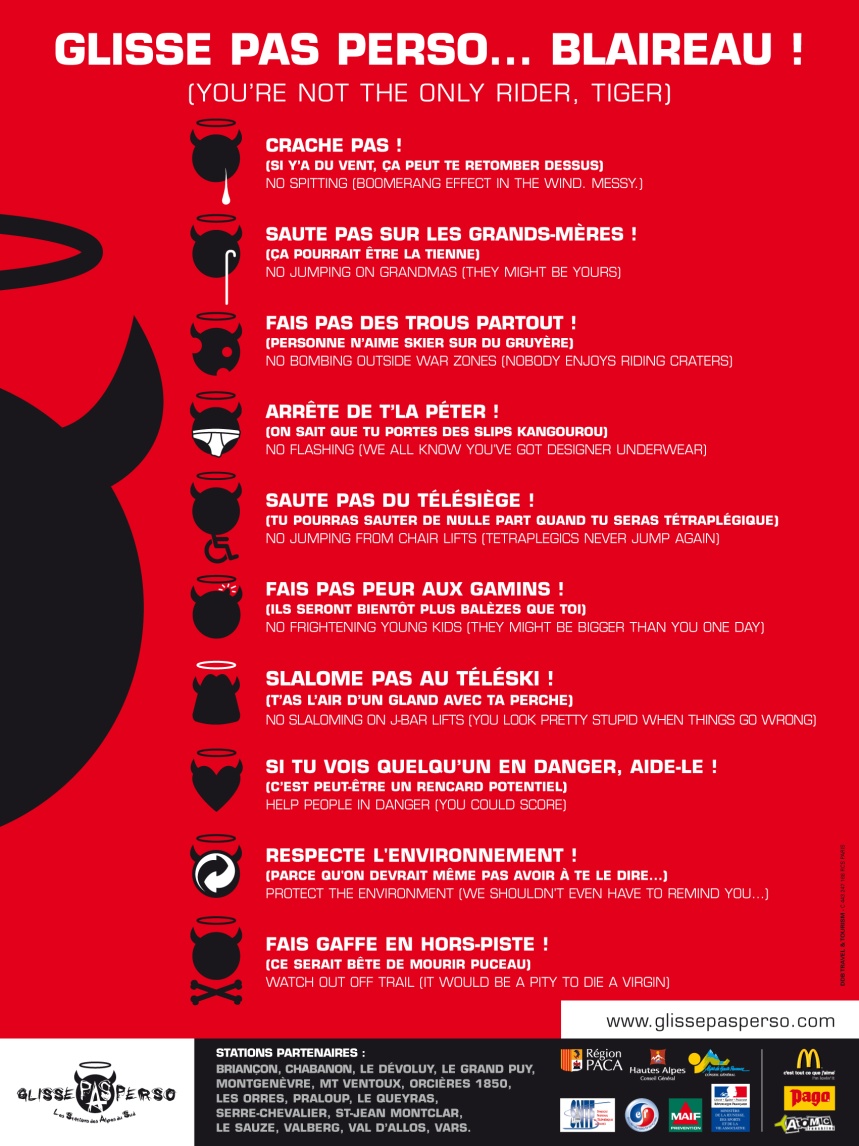 « GLISSE PAS PERSO » - Pyrénées
CIBLE : 
- Jeunes ados et enfants

DIPOSITIF : 
 Affichage & signalétique sur le domaine skiable
 Actions terrain avec distribution du « livret sécurité »
Auprès des scolaires
Auprès des vacanciers
 Mise en place d’une piste école sur certaines stations
Communication presse & radio régionales
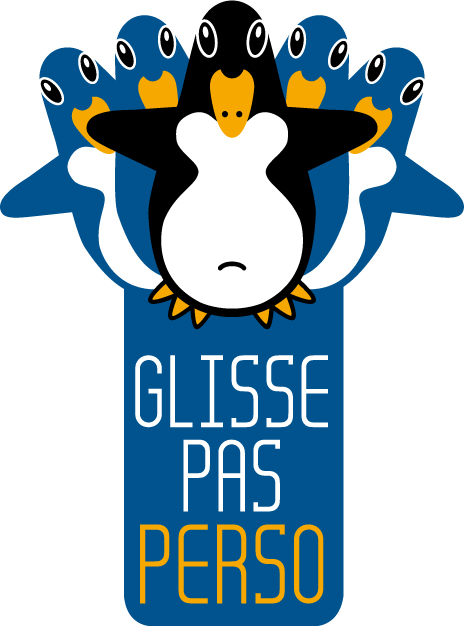 PARTENAIRES :
 La MAIF (Assureur)
 La confédération Pyrénéenne du Tourisme
 L’Ecole de Ski Français
 Domaines Skiables de France (DSF)
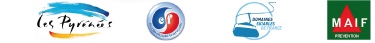 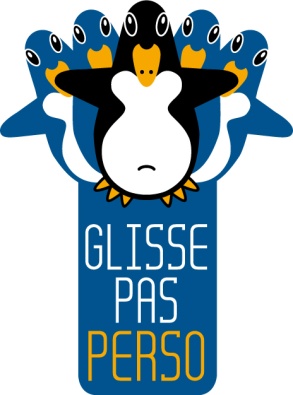 « GLISSE PAS PERSO » - Pyrénées
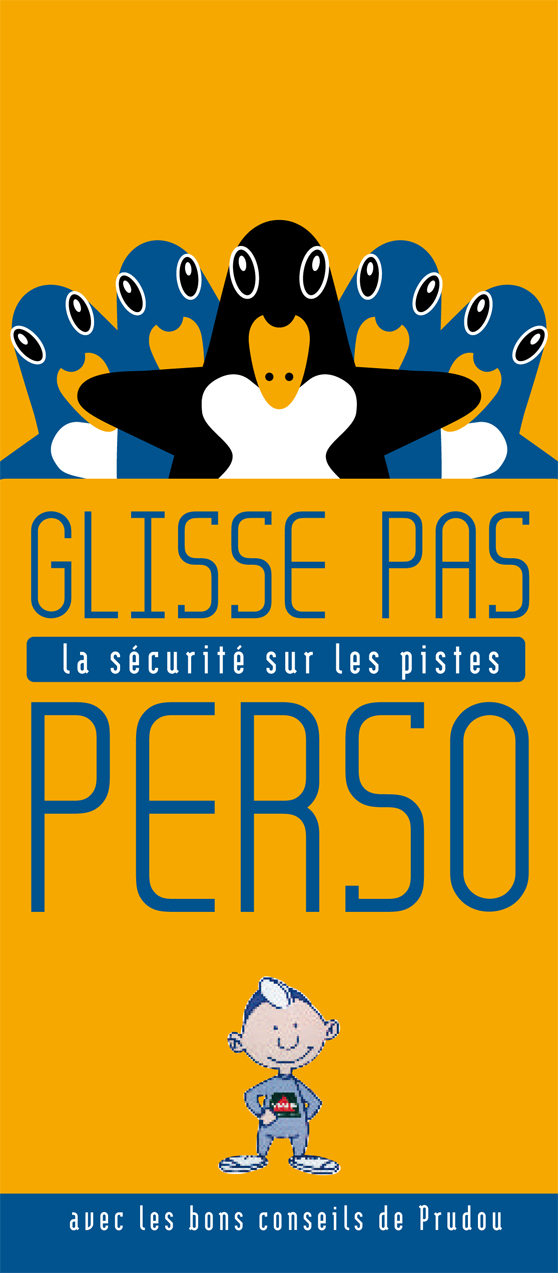 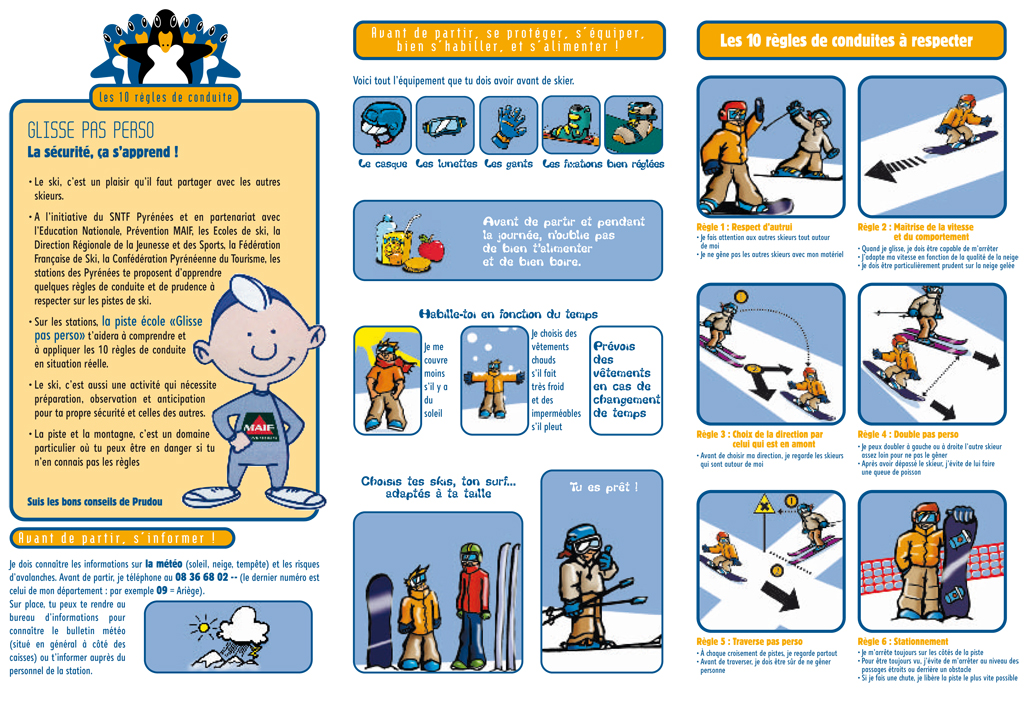 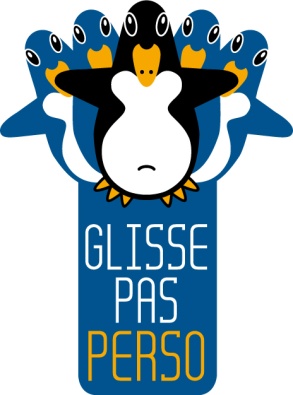 « GLISSE PAS PERSO » - Pyrénées
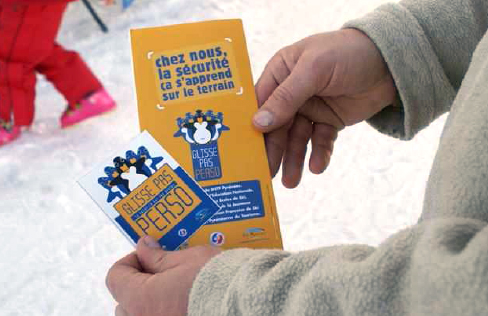 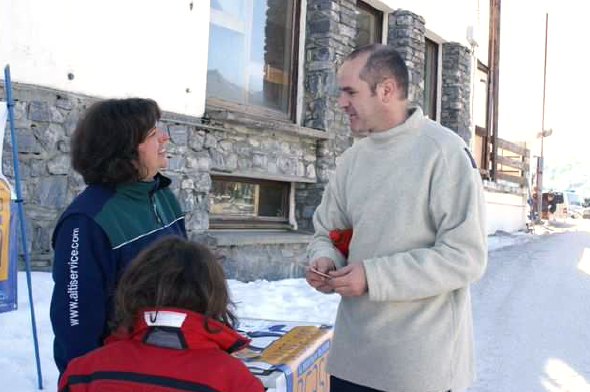 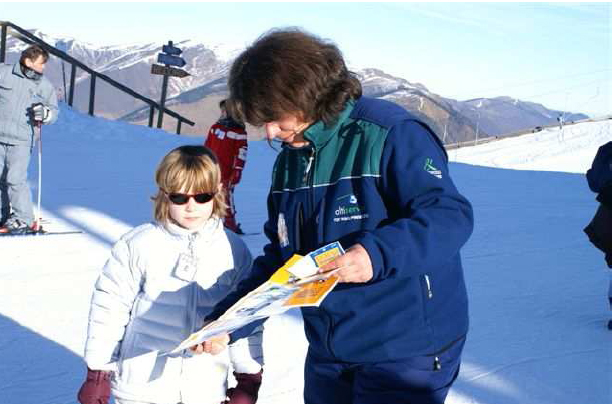 « GLISSE PAS PERSO » - Alpes du Sud
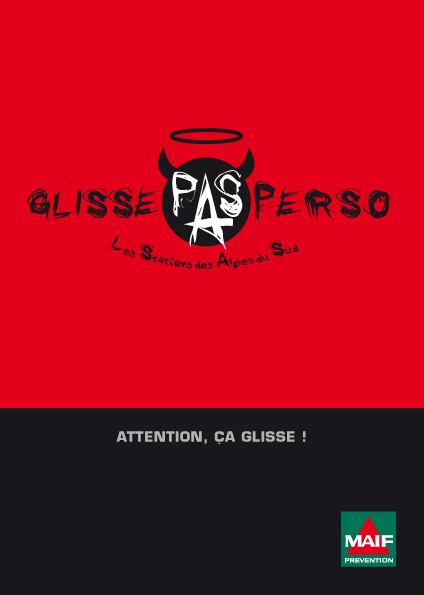 CIBLE : 
- Ados 13/18 ans

DIPOSITIF : 
 Campagne avec un ton décalé marqué 
 Affichage & signalétique sur le domaine skiable
 Plan des pistes spécifique « Glisse pas Perso »
 Intervention dans les collèges & lycées avec des personalités du milieu glisse
 Communication dans les restaurants Mc Donalds de la région
PARTENAIRES :
 La MAIF (Assureur)
 L’Ecole de Ski Français
 Domaines Skiables de France (DSF)
 Le Conseil Général
 Le Conseil Régional,
 Ministère de la Jeunesse et des Sports
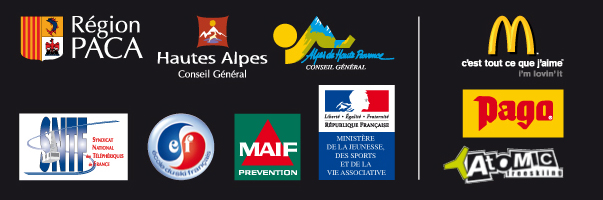 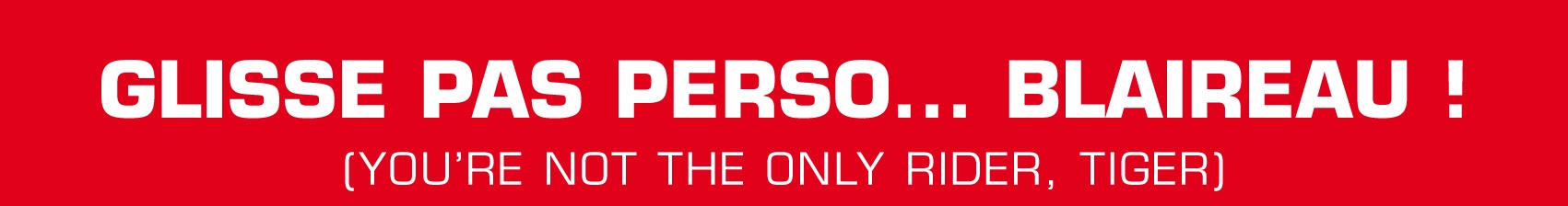 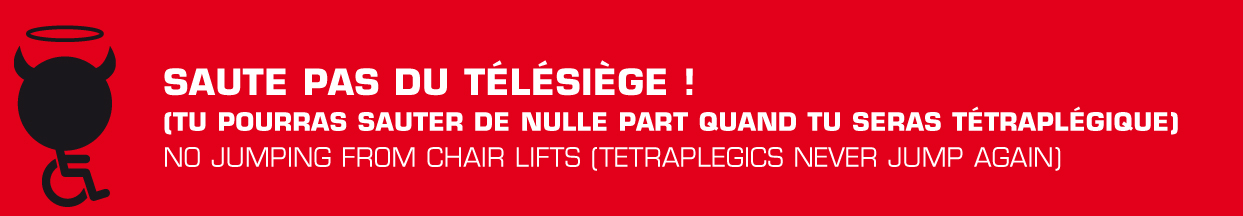 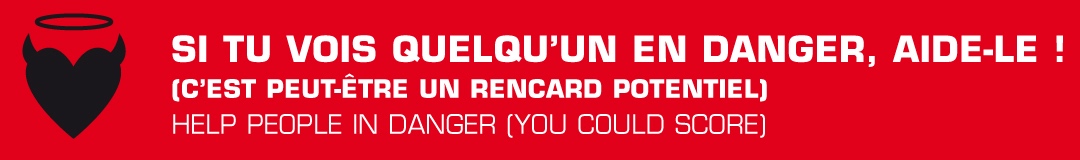 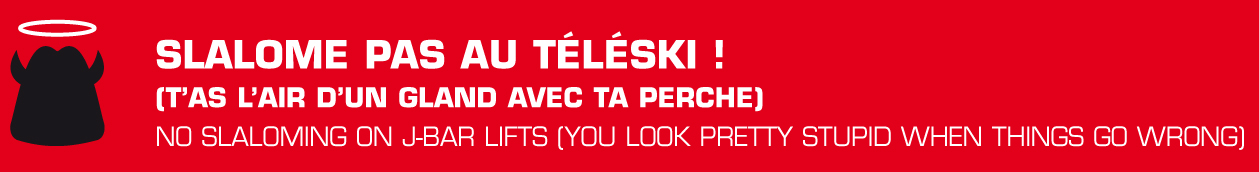 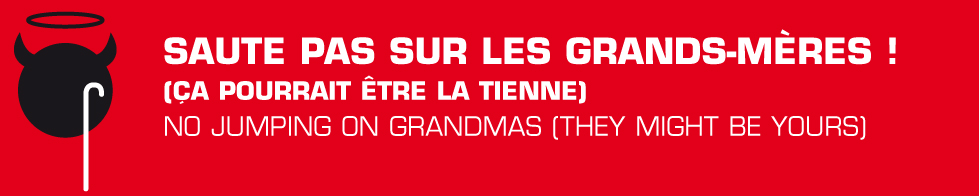 CAMPAGNE « PISTEUR PRUDENT » 
menée à Serre Chevalier Vallée
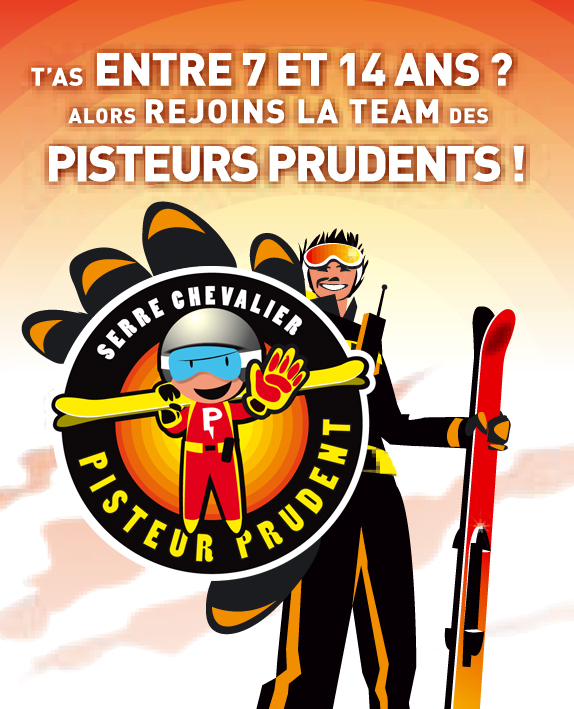 LE PRINCIPE :
Le dispositif a été imaginé par le service des pistes de Serre Chevalier. 
Tous les enfants rêvent de devenir pisteur, et à Serre Chevalier ils le peuvent!
Pour cela ils doivent aller à la rencontre d’un véritable pisteur qui : 

- présente les principales consignes de sécurité, 
 remet à l’enfant un flyer reprenant ces consignes,
 l’invite à les partager avec son entourage (amis, famille, autres skieurs),
offre « l’insigne » (badge) qui fait de l’enfant un pisteur prudent.
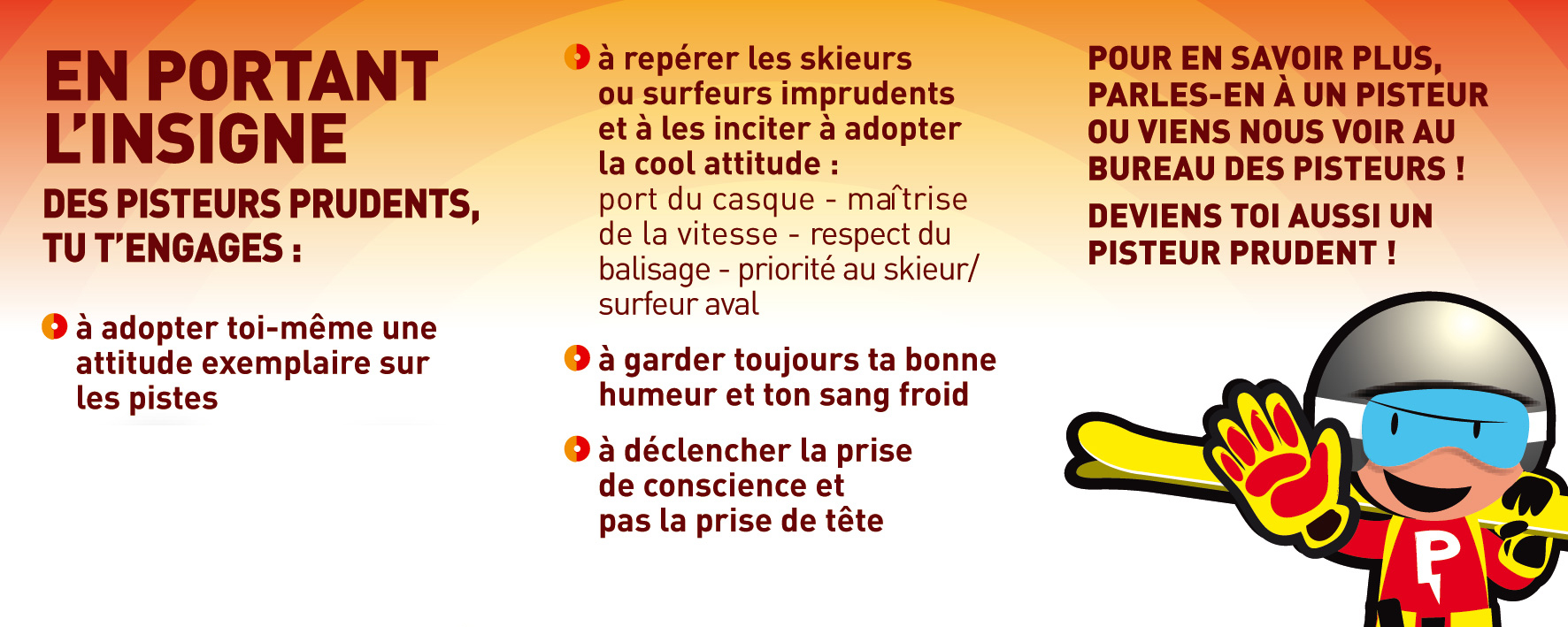 « PISTEUR PRUDENT » - Serre Chevalier
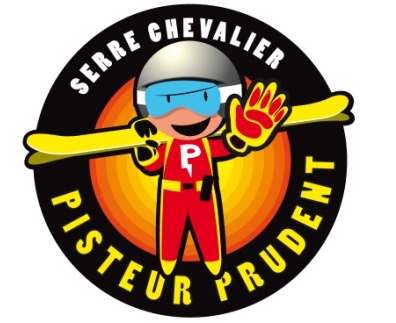 OBJECTIF : 

Sensibiliser à la prudence sur les pistes en passant par les enfants
 Enfants : prescripteurs pour son entourage + écouté
 Être pisteur = rêve = appropriation du rôle par les enfants
CIBLE : 
- Enfant et jeunes ados 7 à 14 ans

DIPOSITIF : 
 Affichage sur le domaine skiable,
 « Opérations » Pisteur Prudent sur les pistes par les pisteurs,
 Rencontres à l’initiative des enfants aux postes de secours,
 Intervention dans les collèges et lycées de la région
« PISTEUR PRUDENT » - Serre Chevalier
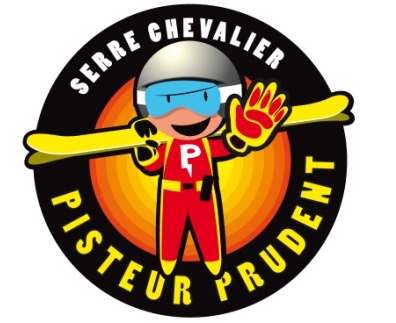 BILAN :

Un grand succès auprès des enfants, notamment pendant les périodes de vacances

 Un dipositif apprécié par les parents, les moniteurs de ski

 Un intérêt remarquable de la part de la presse et des média

 Des retours positifs de la part de la Gendarmerie, du Procureur de la République